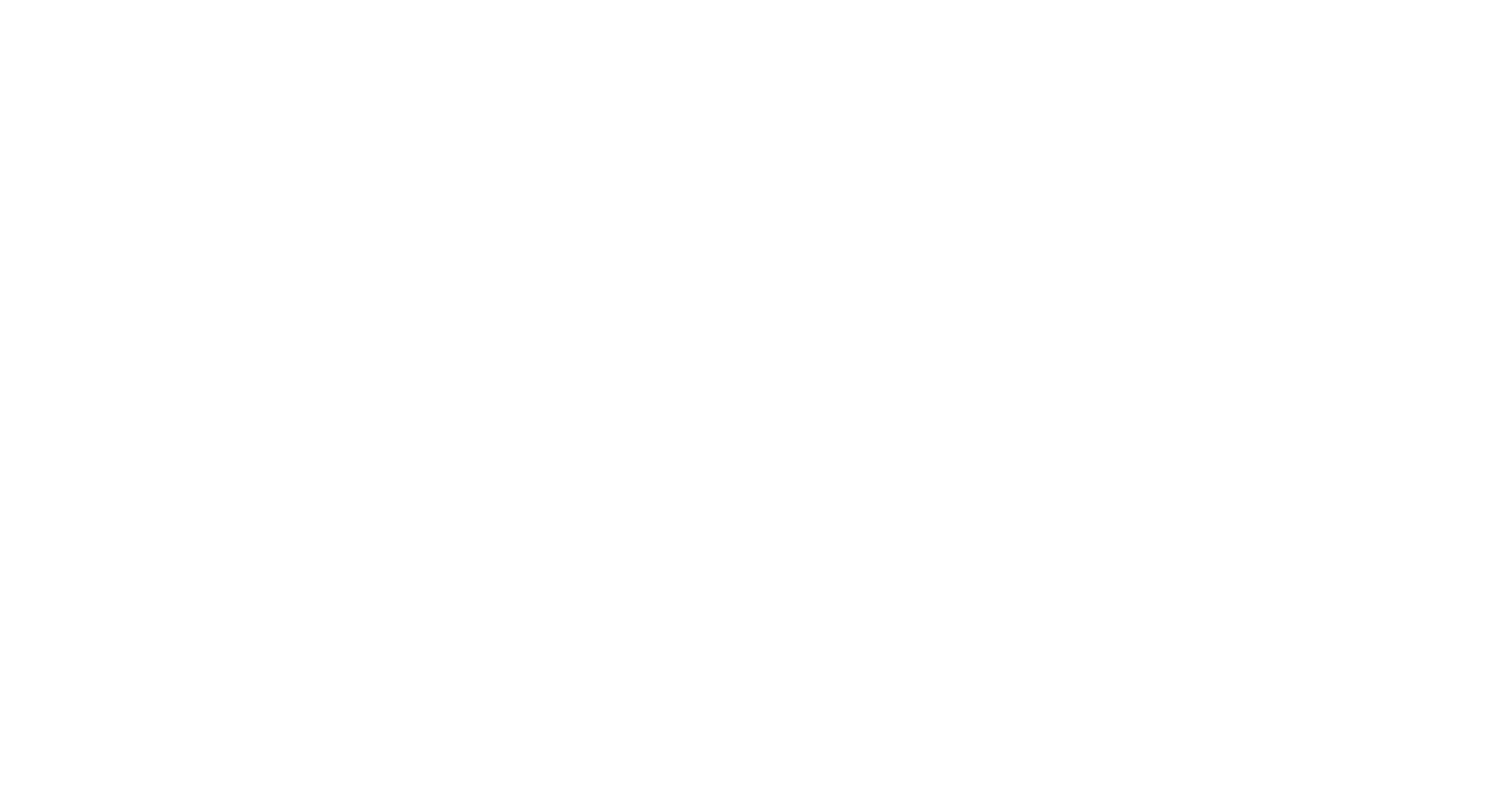 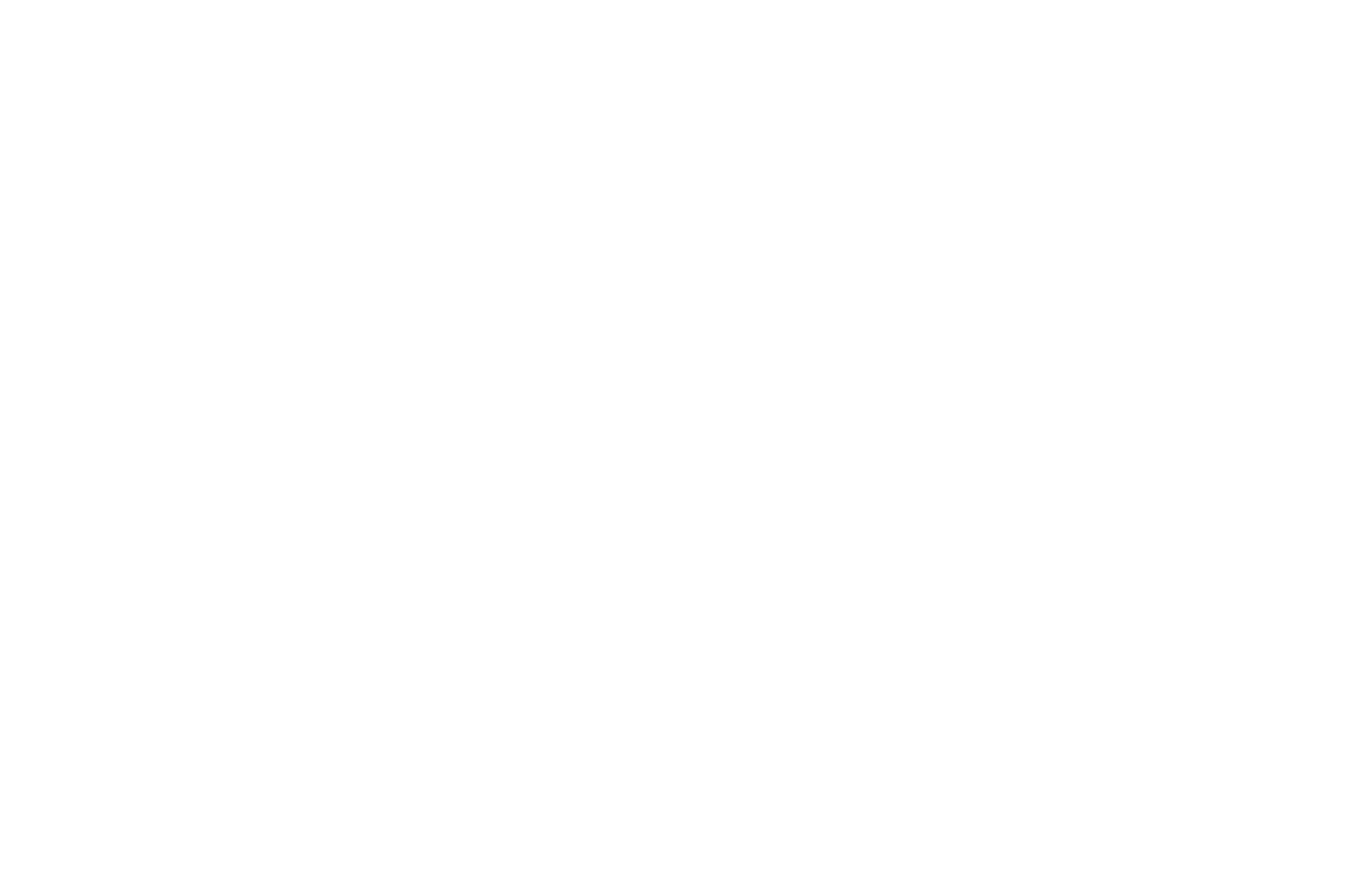 Kappa Epsilon
Holiday
Basket Raffle
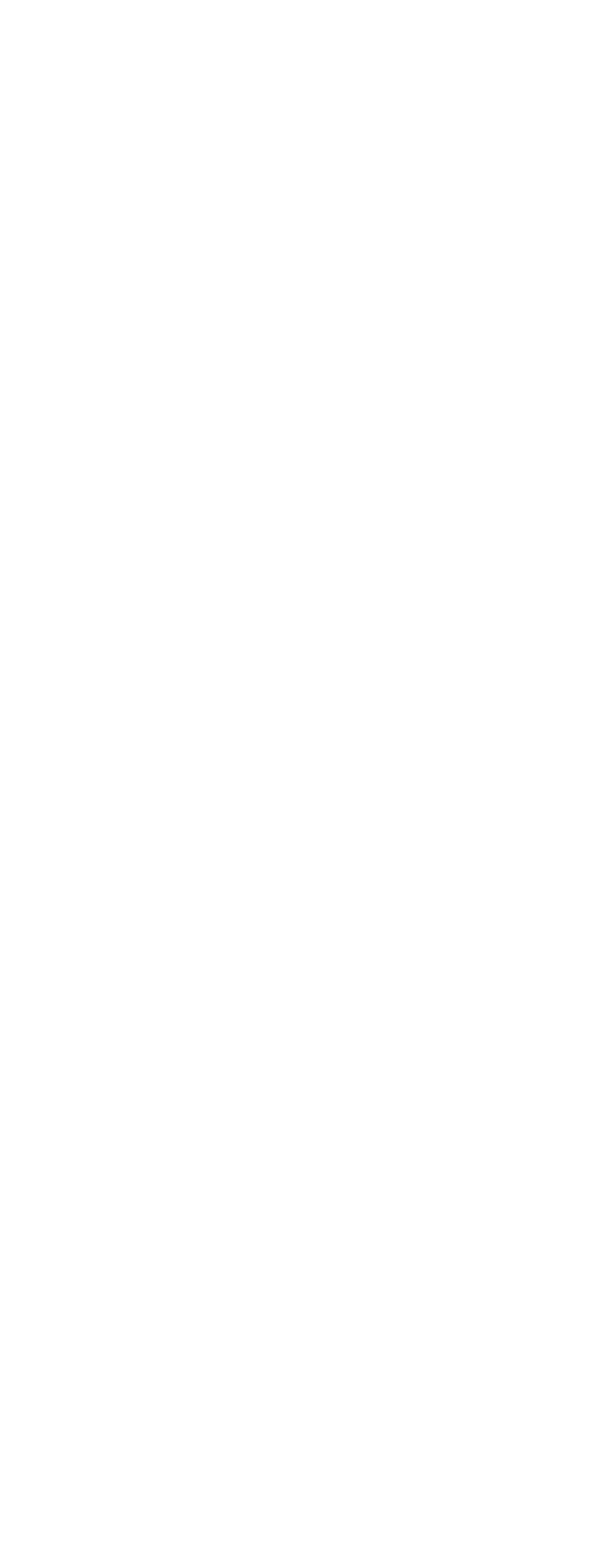 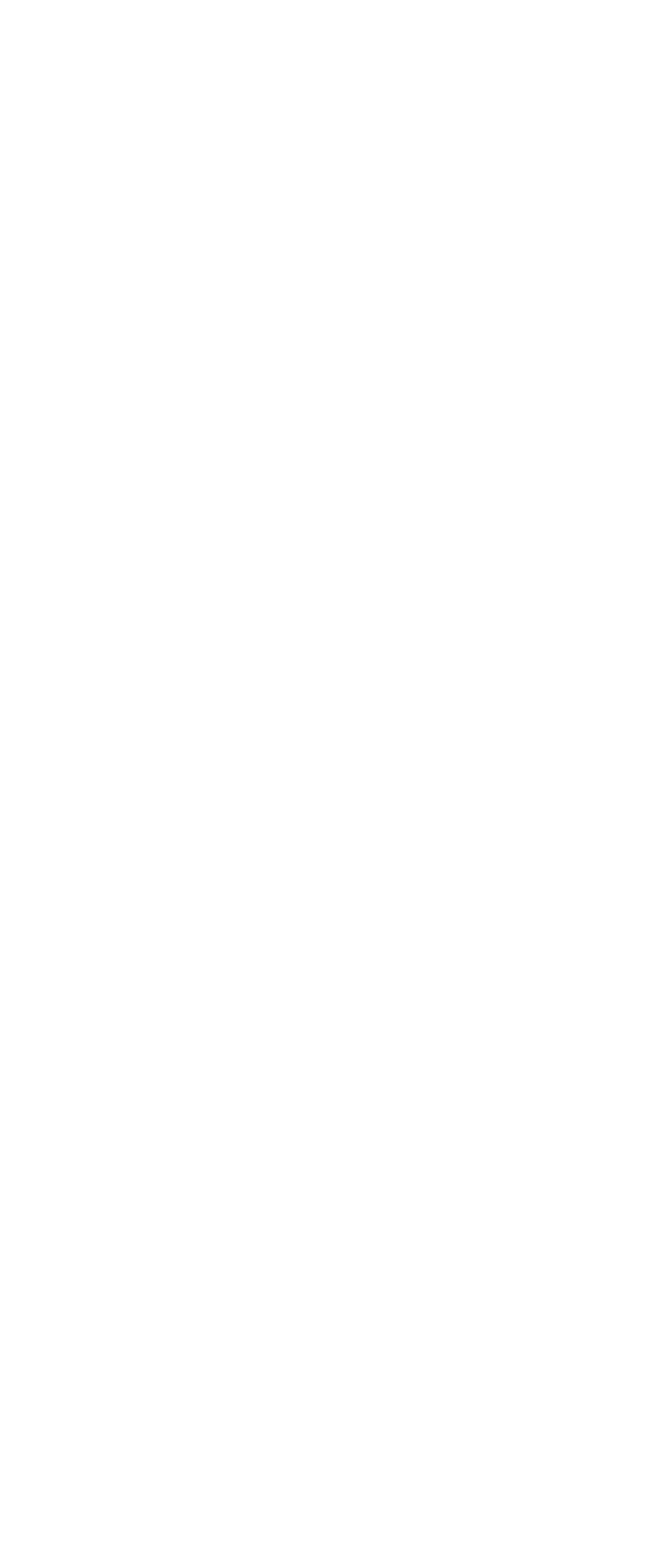 November 18- 22
1 Ticket $5
3 Tickets $10
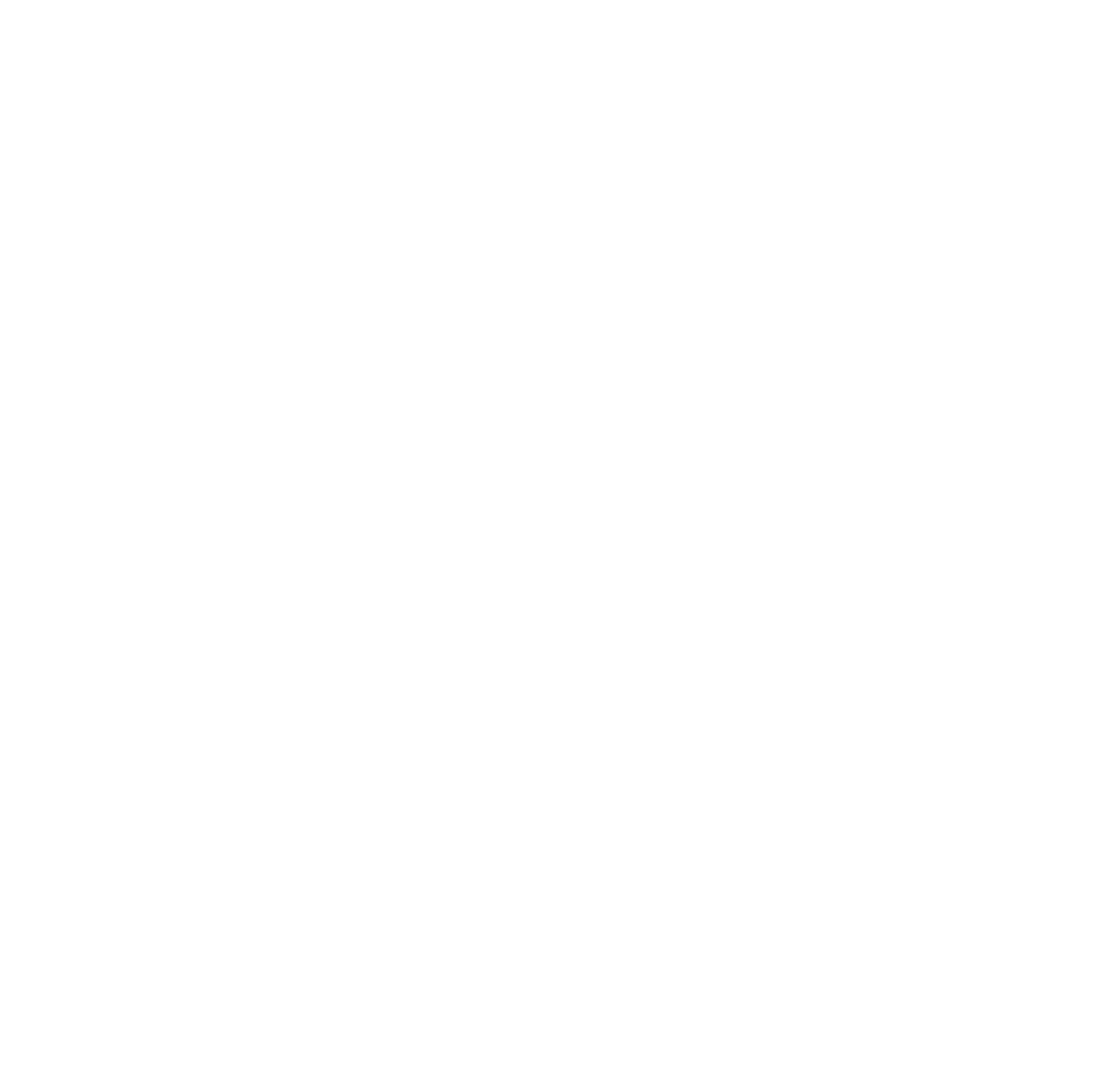 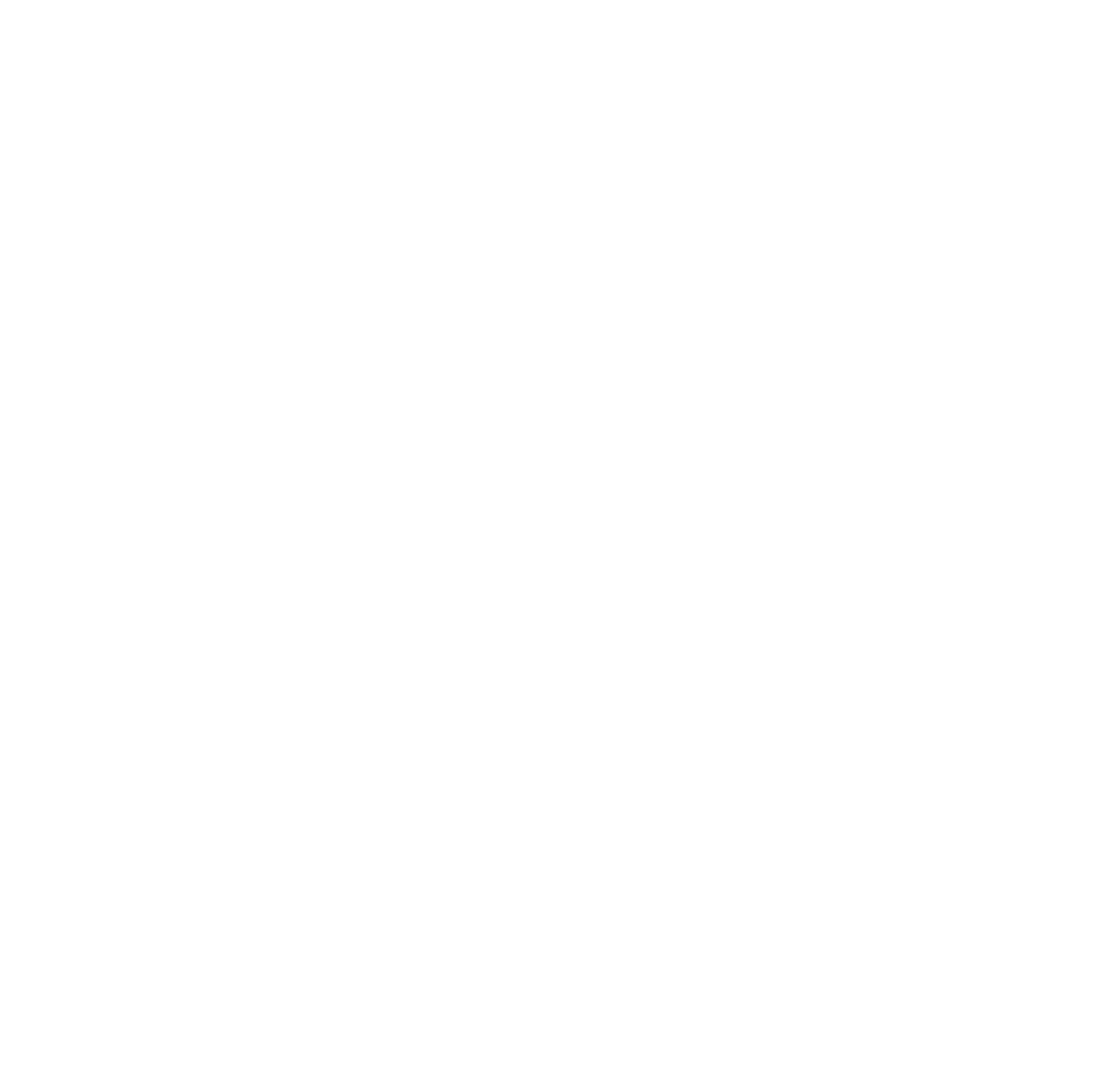 Basket includes drink tumbler, amazon ﬁrestick, snacks, gift cards, and much more!!!!

Purchase tickets via QR code: 
                         OR
            Via link in email
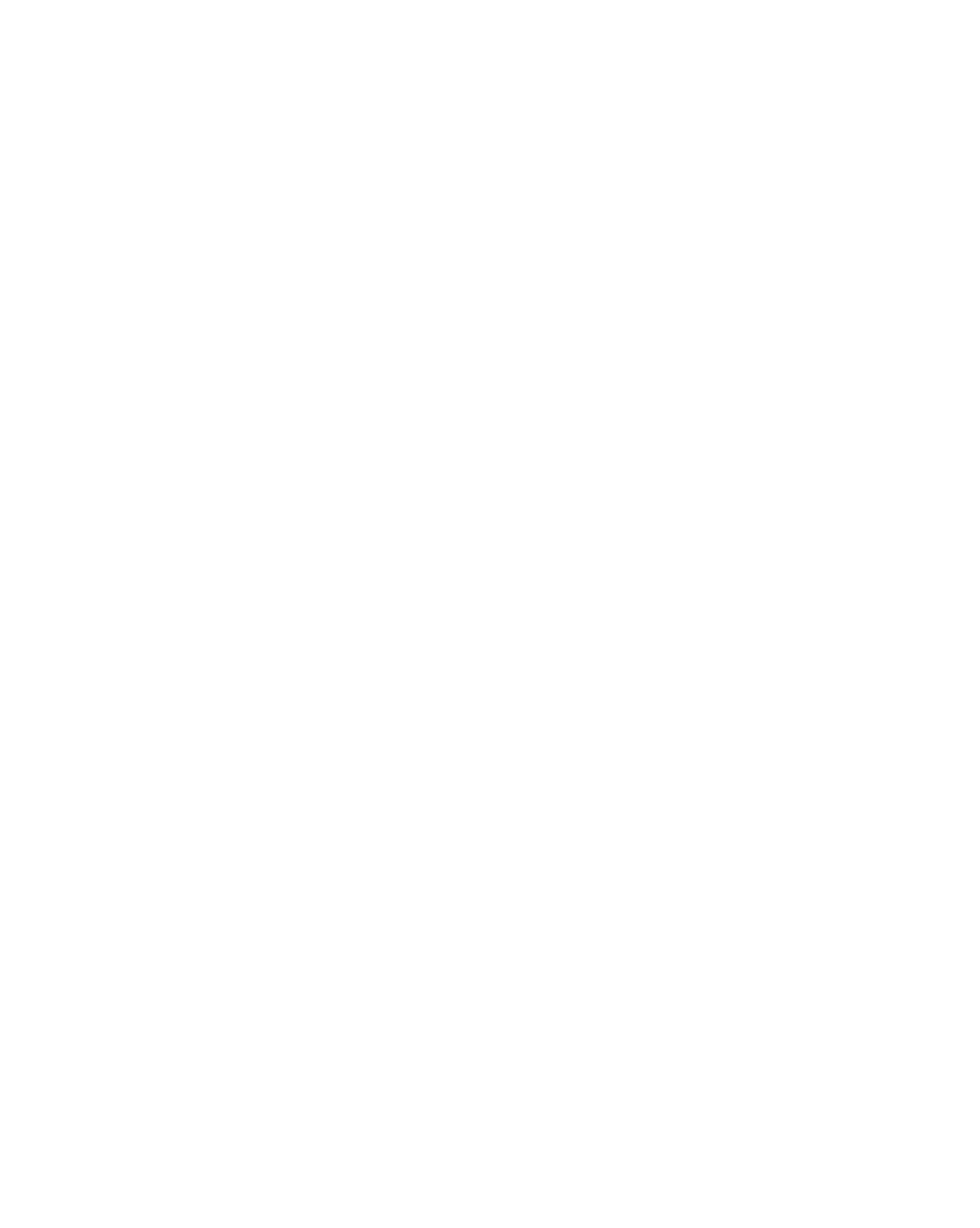 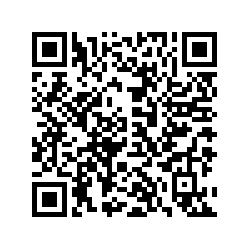